Figure 1. Pedigree structure, clinical images and homozygosity mapping. (A) Simplified pedigree of the family with ...
Hum Mol Genet, Volume 23, Issue 10, 15 May 2014, Pages 2511–2526, https://doi.org/10.1093/hmg/ddt643
The content of this slide may be subject to copyright: please see the slide notes for details.
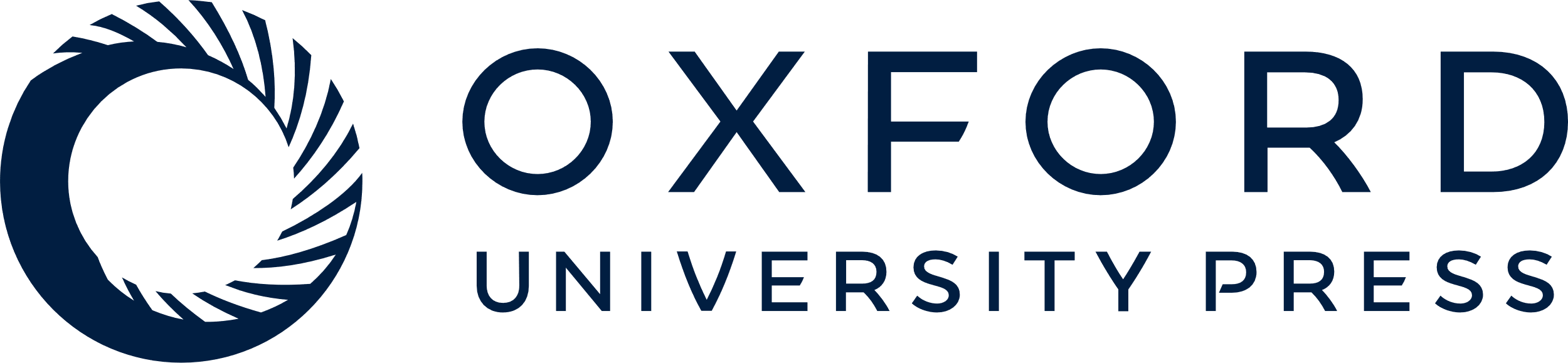 [Speaker Notes: Figure 1. Pedigree structure, clinical images and homozygosity mapping. (A) Simplified pedigree of the family with electropherograms of part of SALL2 exon 2 showing the c.85G>T mutation (arrowhead) homozygous in all three affected children and heterozygous in their parents. (B) Fundus photographs from all three affected children showing varying degrees of retinochoroidal coloboma affecting the optic disc in all cases except the right eye of patient IV:2 which has a normal appearance. (C) Homozygosity mapping output for each of the three affected siblings from Illumina Beadstudio v3.2 for chromosome 14 containing SALL2. Each dot represents an individual SNP marker on the array plotted as a function of the frequency of the minor (B) allele. Regions of extended homozygosity (>100 SNPs) are indicated by pink shading.


Unless provided in the caption above, the following copyright applies to the content of this slide: © The Author 2014. Published by Oxford University Press.This is an Open Access article distributed under the terms of the Creative Commons Attribution License (http://creativecommons.org/licenses/by/3.0/), which permits unrestricted reuse, distribution, and reproduction in any medium, provided the original work is properly cited.]